Чтение – вот лучшее учение
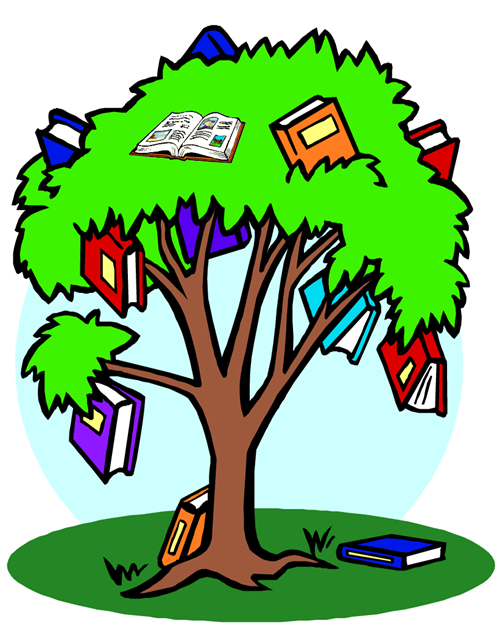 Родительское собрание в 1-х классах. 
2 февраля 2015г
Год литературы и чтения в России
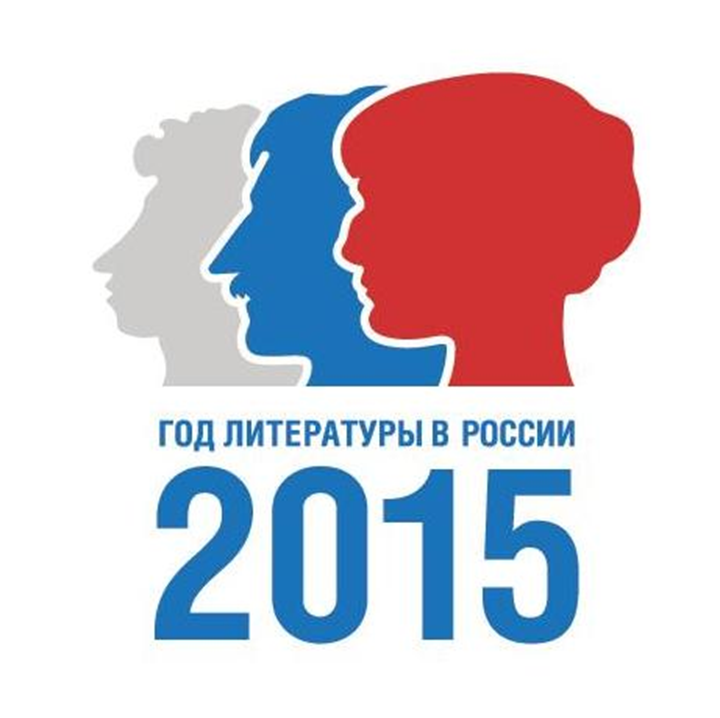 Читайте детям книги, а не нотации 
                  Г. Остер
«Как хорошо уметь читать!»
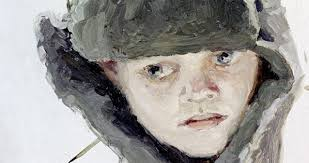 Чтение – основа обучения по любому предмету. Научить каждого первоклассника  читать – наша общая задача.
Проверим навыки чтения
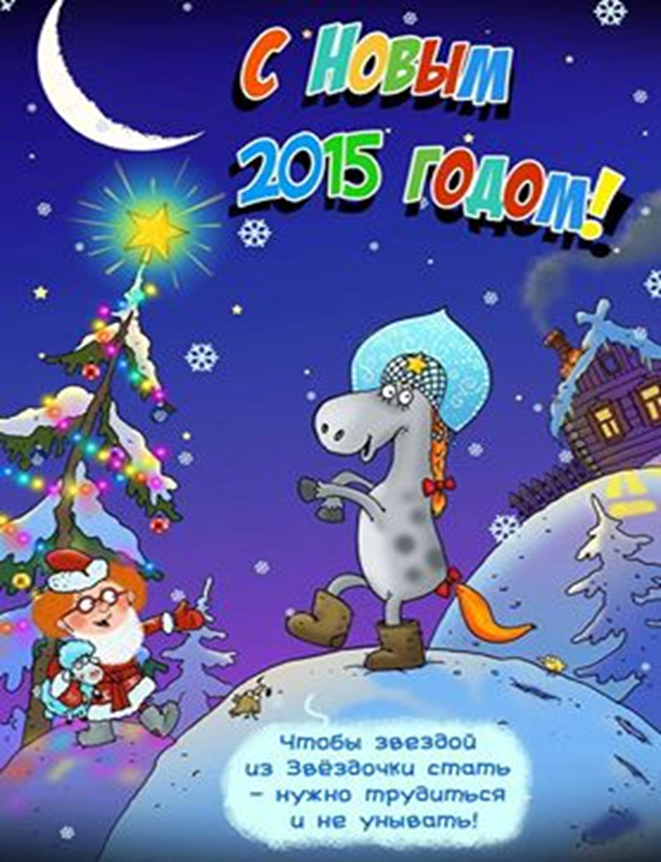 В коробке  3  синих карандаша  и  2  зелёных. Сколько всего?
В коробке 3 синих карандаша, а зелёных – на  2 больше. Сколько зелёных?
В коробке  3 синих карандаша, а зелёных – на  2 меньше. Сколько всего?
В коробке 3 синих карандаша и 2 зелёных. На сколько больше  синих?
Основные  трудности при чтении
Слабая речевая память. 
Малое поле чтения.
Небольшой словарный запас.
Недостаточно развитый артикуляционный аппарат.
Сложные,  не подходящие по возрасту тексты. 
Отсутствие   ежедневного домашнего чтения
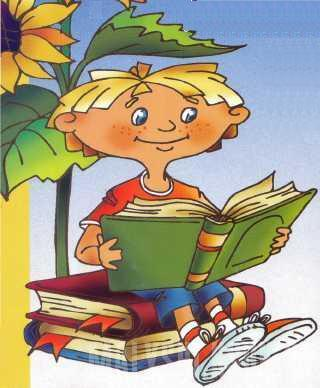 Отчего и почему?
1. Текстовое  мышление  - это  способность человека самостоятельно воспринимать, структурировать и анализировать тексты
2.  Когда активно формируется интеллект малыша, его мозг отравляют безвкусные сериалы, вульгарные клипы, навязчивая реклама, отсюда – низкий уровень текстового мышления.
3. Мозг, привыкнув без труда получать информацию, отказывается самостоятельно извлекать ее из текстов, и текстовое мышление развивается крайне плохо. 
4. Дети с трудом могут разобраться в том, что написано в книге, плохо запоминают тексты, читают мало и неохотно.
Как  помогать?
1. Параллельное чтение.
2. Чтение на время.
3. Поиск слов.
4. Зрительная память, внимание.
5. Деформированные предложения.
6. То вслух, то про себя.
7. Чтение в лицах
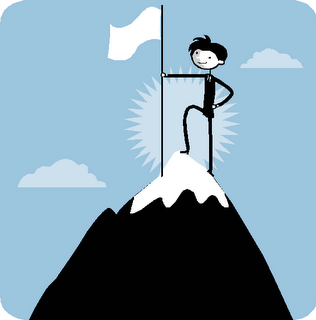 Что читать?
1. Тонкие книжки  в мягкой обложке, книги-произведение.
2. Жанры:
   - отечественный и зарубежный  фольклор;
   - стихи и басни;
   - рассказы отечественных авторов;
   - проза зарубежных писателей;
   - литературно-художественные журналы.
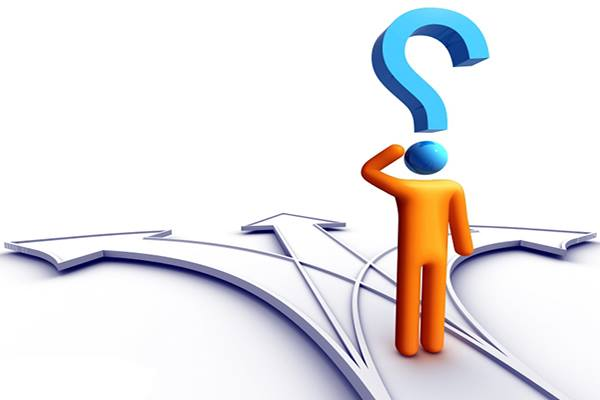 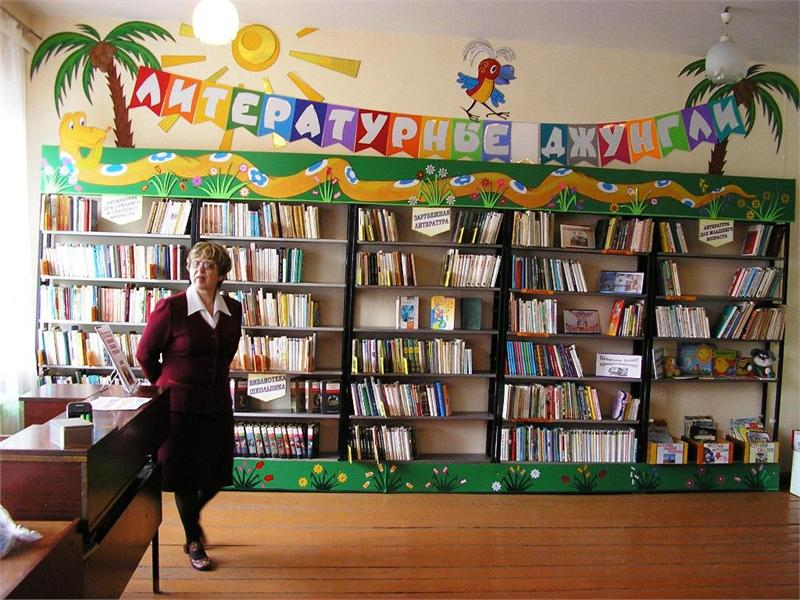 Зачем   вместе  с  ребёнком  ходить  в библиотеку?
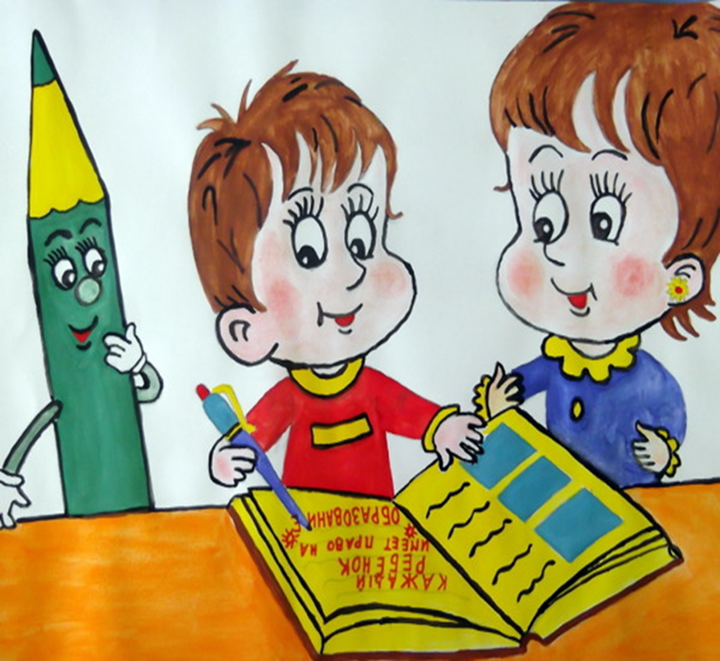 Чтобы компьютер  и телевизор  не заменяли  книги, игры, друзей, близких, необходимо с детства обучать ребенка особой культуре пользования ими.
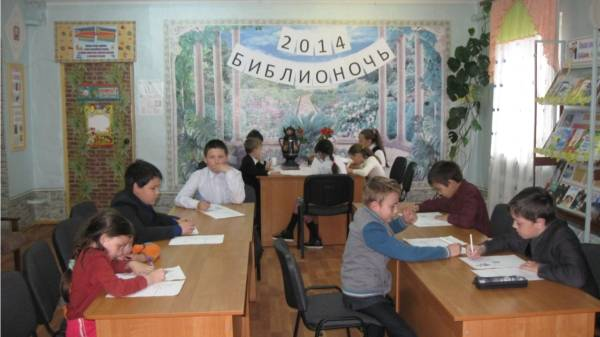 Знаете ли вы о таком празднике?
Благодарю за внимание!
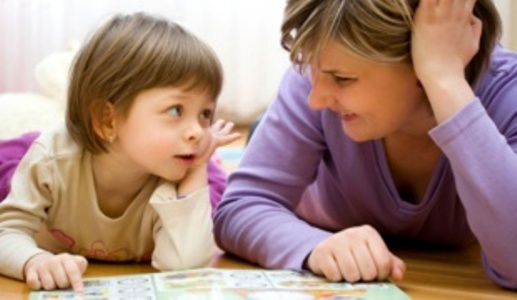 Вавилова Галина Николаевна, 
методист НОО, МБОУ СОШ № 6, г.о. Самара.